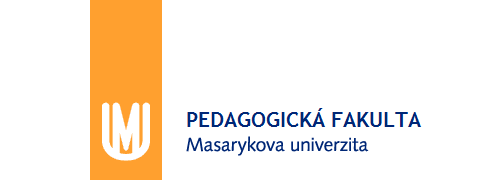 Obchodní nauka 2
jaro 2019
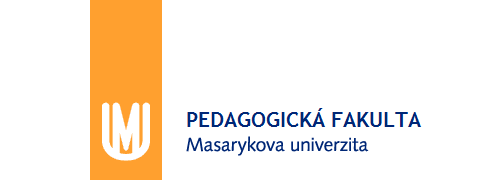 Systém bezpečnosti potravin
Systém rychlého varování v EU / RASFF, dozorové orgány pro oblast obchodu.
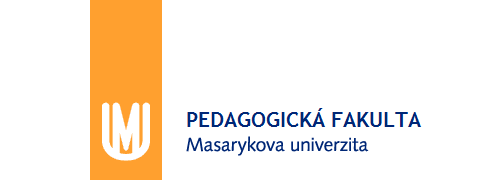 Obchodní nauka 2
Bezpečnost potravin
Bezpečnost potravin je základním principem evropské potravinové politiky, který zaručuje ochranu zdraví spotřebitelů.
Bezpečnost potravin zahrnuje hygienu výroby potravin, kontrolní mechanismy, monitoring potravních řetězců a bezpečnost krmiv. 
K zajištění bezpečnosti potravin přispívají státní organizace a instituce financované státem, a to zejména tvorbou legislativy, průběžnou a důslednou kontrolou zdravotní bezpečnosti a kvality, dlouhodobým sledováním výskytu cizorodých látek (monitoring), aplikací vědeckých stanovisek do praxe, informováním a vzděláváním spotřebitelů, mj. v zacházení s potravinami.
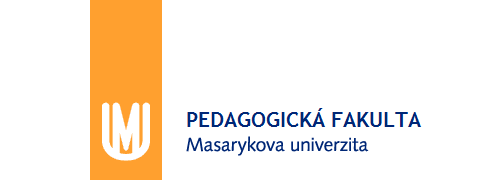 Obchodní nauka 2
Systém zajištění bezpečnosti potravin
Organizace systému zajištění bezpečnosti potravin v ČR vychází, tak jako ve všech zemích EU, z analýzy rizik. Ta je složena ze tří velkých celků, jež jsou uspořádány nezávisle, ale navzájem se doplňují: hodnocení a řízení rizik a komunikace o riziku.
Hodnocení rizik
Řízení rizik
Komunikace o riziku
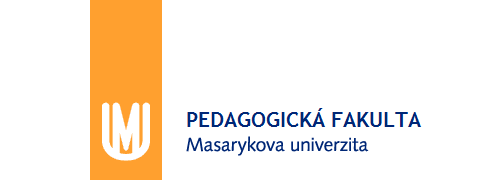 Obchodní nauka 2
Informační centrum bezpečnosti potravin
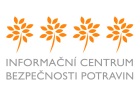 Úkolem je získávat a třídit dostupné informace z oblasti bezpečnosti potravin, zajišťovat jejich tok k příslušným institucím, zajišťovat osvětu a organizovat vzdělávací akce pro spotřebitele.
Informační centrum bezpečnosti potravin zajišťuje:
Internetové stránky a aplikace
Vzdělávací aktivity a přednášková činnost ICBP
Tiskový materiál ICBP
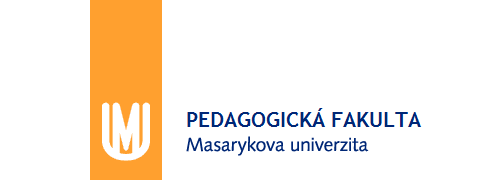 Obchodní nauka 2
Evropský úřad pro bezpečnost potravin
Evropský úřad pro bezpečnost potravin (EFSA) má od roku 2005 své stálé sídlo v italské Parmě. Posláním úřadu je poskytovat nezávislá vědecká stanoviska, vědeckou a technickou podporu pro činnost Evropského společenství ve všech oblastech, které mají přímý nebo nepřímý vliv na bezpečnost potravin a krmiv. Tím má přispívat ke zvyšování důvěry spotřebitelů, hladkému fungování vnitřního trhu a k vysoké úrovni ochrany lidského zdraví, zdraví a pohody zvířat, zdraví rostlin a ochrany životního prostředí.
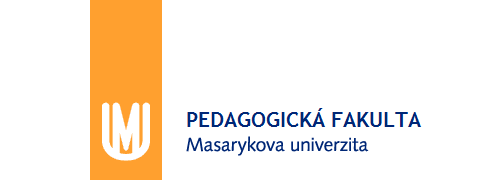 Obchodní nauka 2
Dozorové orgány
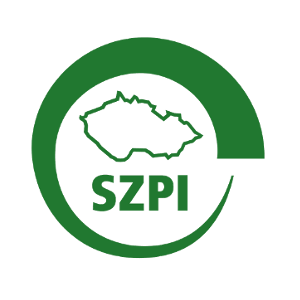 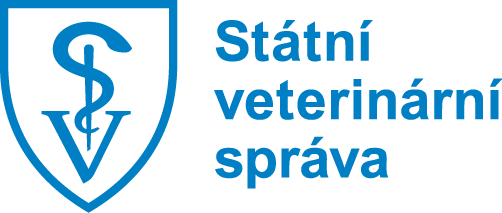 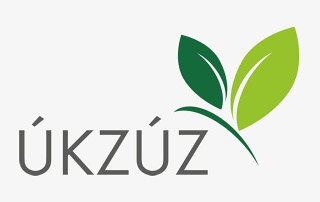 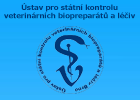 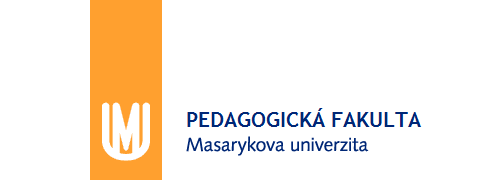 Obchodní nauka 2
RASFF
Systém rychlého varování pro potraviny a krmiva (Rapid Alert System for Food and Feed, RASFF) slouží k oznamování přímého nebo nepřímého rizika pro lidské zdraví pocházejícího z potraviny nebo krmiva. Umožňuje rychlé a účinné sdílení informací o nebezpečných potravinách nebo krmivech mezi členy systému: Evropskou komisí, členskými státy EU a EFTA (Island, Lichtenštejnsko a Norsko) a Evropským úřadem pro bezpečnost potravin (EFSA).
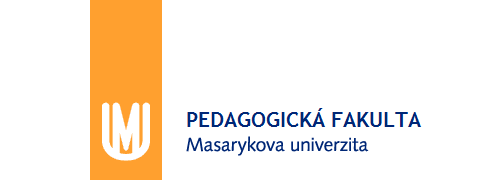 Obchodní nauka 2
RASFF
Komise vyhodnocuje všechna příchozí hlášení a předává je dále všem členům RASFF prostřednictvím jednoho ze čtyř typů oznámení:
Varování  jsou zasílána, pokud jsou potraviny či krmiva představující vážné rizika nabízeny spotřebitelům ke koupi a je tedy nutné rychle jednat.
Informace se používají v případech, kdy rizikové potraviny či krmiva již nejsou na trhu nebo se riziko nepovažuje za závažné, tudíž není od ostatních členů rychlý postup vyžadován.
Odmítnutí na hranicích se týká zásilek potravin a krmiv, které byly testovány a odmítnuty na vnějších hranicích EU (a EHP), bylo-li u nich zjištěno zdravotní riziko.
Novinky jsou veškeré informace týkající se bezpečnosti potravin a krmiv, které nejsou sdělovány prostřednictvím varování či informací, avšak jsou považovány za významné pro kontrolní orgány.
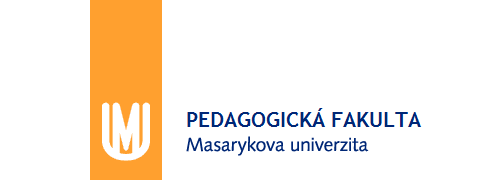 Obchodní nauka 2
RASFF v ČR
Fungování RASFF v České republice je upraveno Nařízením vlády č. 98/2005 Sb., kterým se stanoví systém rychlého varování o vzniku rizika ohrožení zdraví lidí z potravin a krmiv.
Národním kontaktním místem (NKM) v RASFF je podle §15 odst. 4 zákona č.110/97 Sb., o potravinách a tabákových výrobcích Státní zemědělská a potravinářská inspekce (SZPI). NKM soustřeďuje informace ze všech dozorových orgánů nad potravinami a krmivy v ČR. Dojde-li ke zjištění výskytu nebezpečného výrobku některým z dozorových orgánů v ČR, odesílá NKM do Evropské komise informace získané od jednotlivých účastníků národního systému. Česká republika je pak zpětně informována o kontrolních zjištěních v členských státech EU.
Týdenní přehledy notifikací jsou zveřejňovány na stránkách Informačního centra bezpečnosti potravin. Na základě přehledů Evropské komise je zpracovává Ústav zemědělské ekonomiky a informací.
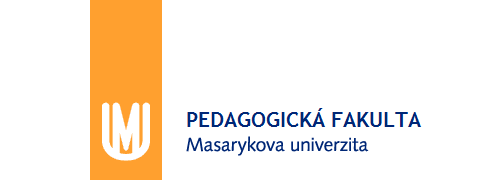 Děkuji za pozornost!
Příjemný zbytek dne!